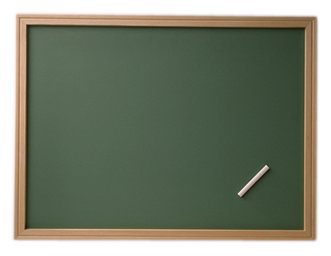 Тема урока: «Что необходимо знать, изучая физические явления»
Цели урока:
 познакомить с физическими явлениями;
 усвоить различные виды физических явлений.
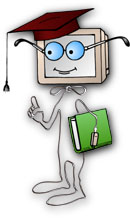 Фи́зика (от др.-греч. φύσις «природа») — область естествознания, наука, изучающая закономерности, определяющие структуру и эволюцию материального мира.Термин «физика» впервые появился в сочинениях одного из величайших мыслителей древности — Аристотеля, жившего в IV веке до нашей эры.
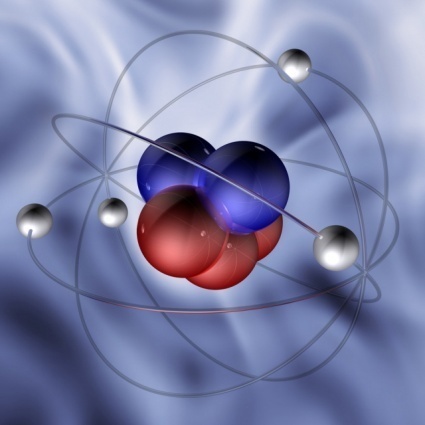 Физические явления –это явления, при которых не происходит превращений одних веществ в другие.
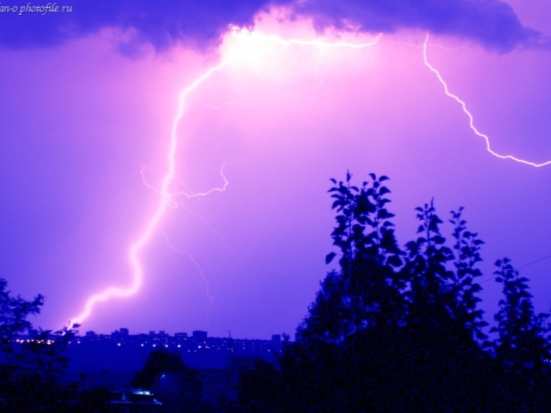 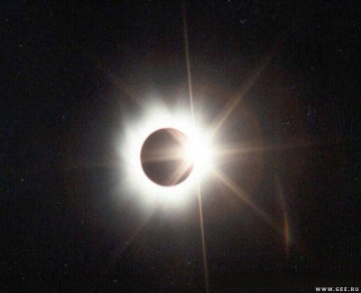 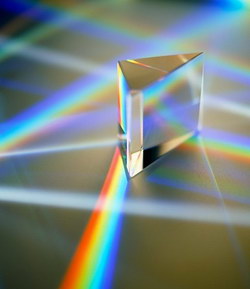 Звуковые 
 явления
Механические
 явления
Световые
 явления
Физические явления
Тепловые
 явления
Электрические
 явления
Магнитные
 явления
Механические явления – это явления, которые происходят с физическими телами при их движении относительно друг друга.
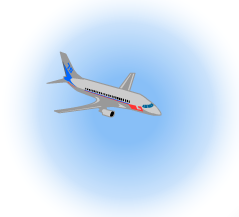 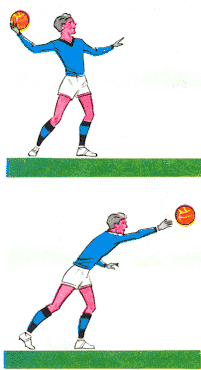 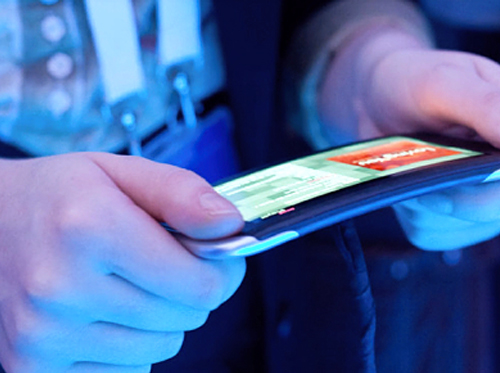 Звуковые явления
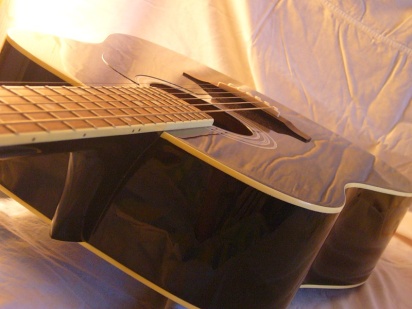 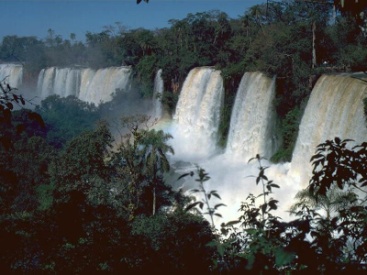 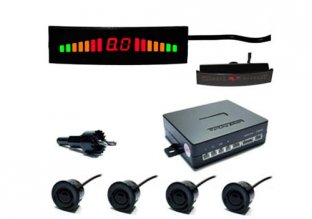 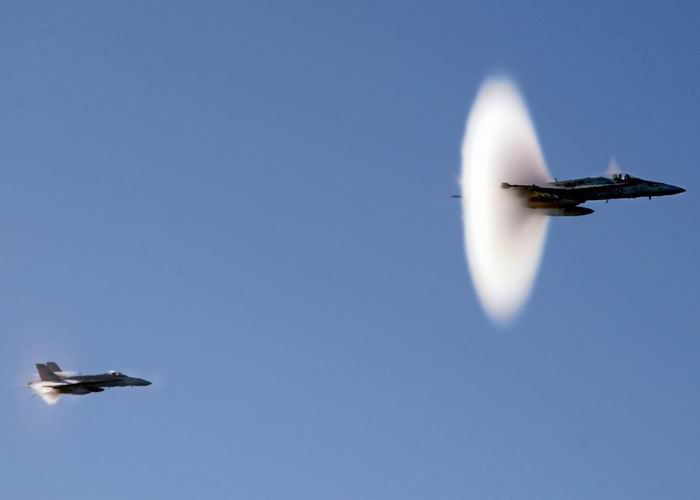 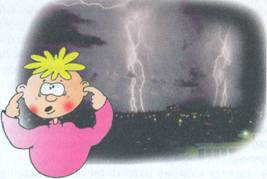 Световые явления
- это явления, которые происходят при распространении, преломлении и отражении света. (радуга, миражи, отражение света от зеркала, появление тени).
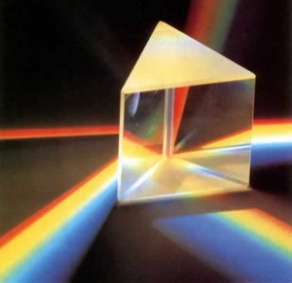 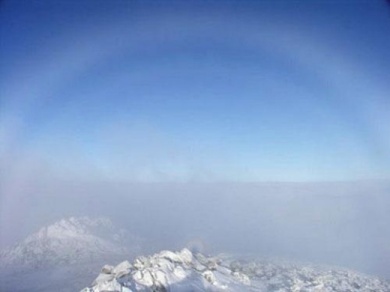 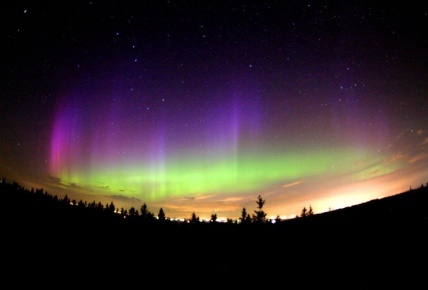 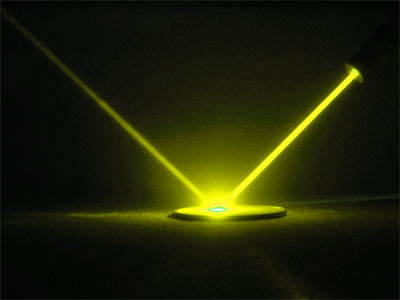 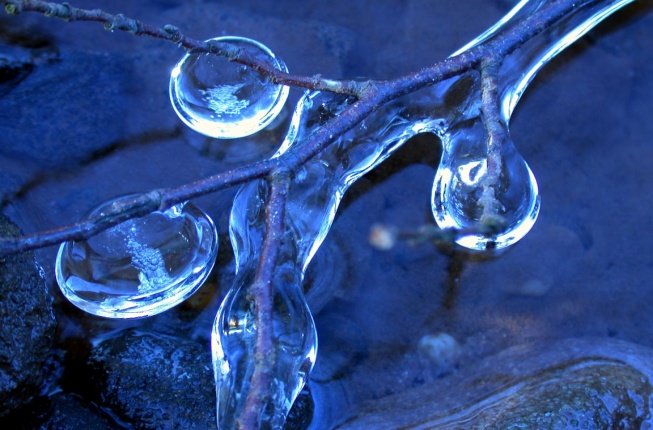 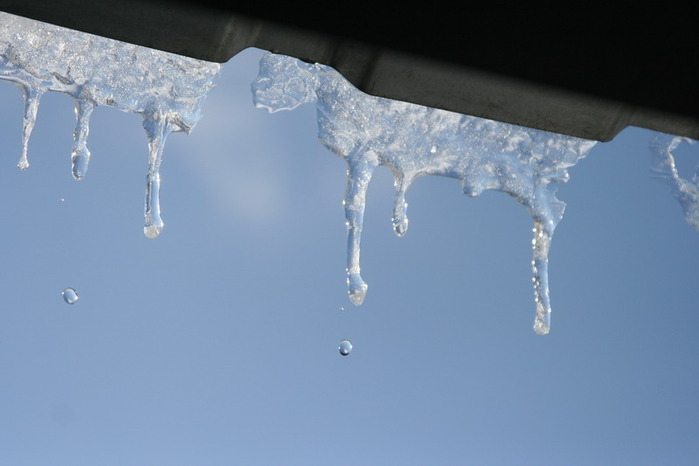 - это явления, которые происходят при нагревании и охлаждении физических тел (таяние снега, кипение воды, туман,  замерзание воды).
Тепловые явления
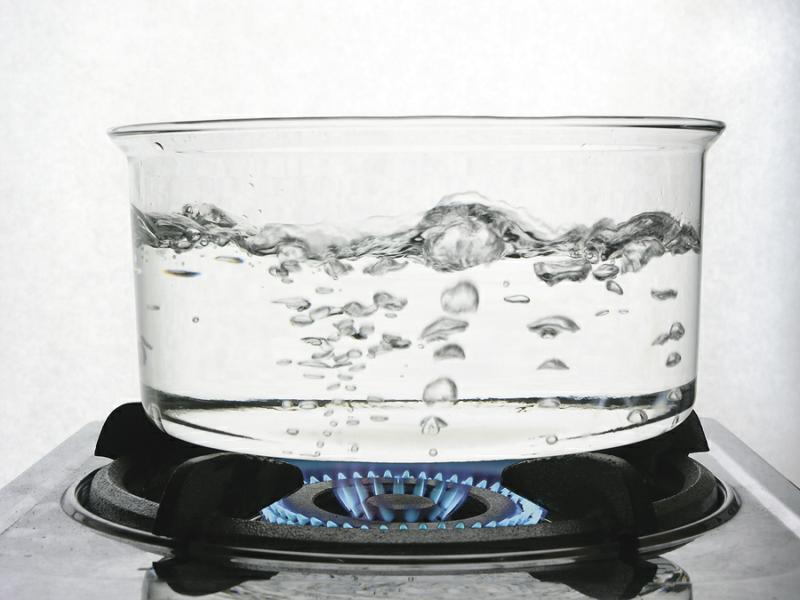 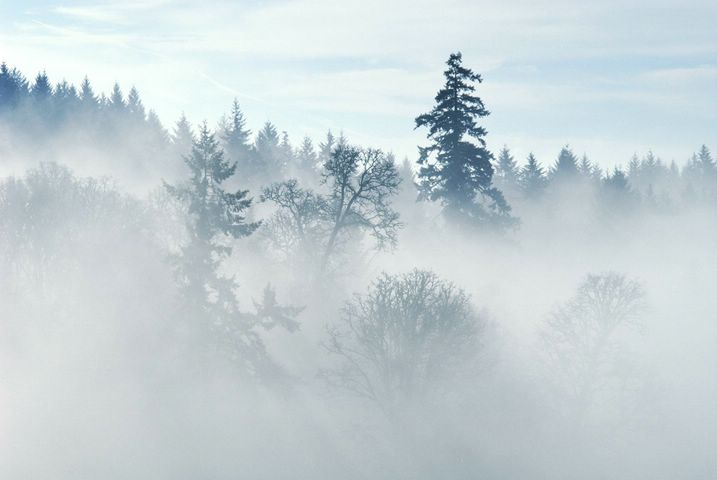 Электрические явления
- это явления, которые возникают при появлении, существовании, движении и взаимодействии электрических зарядов (электрический ток, телеграфирование, молния при грозе).
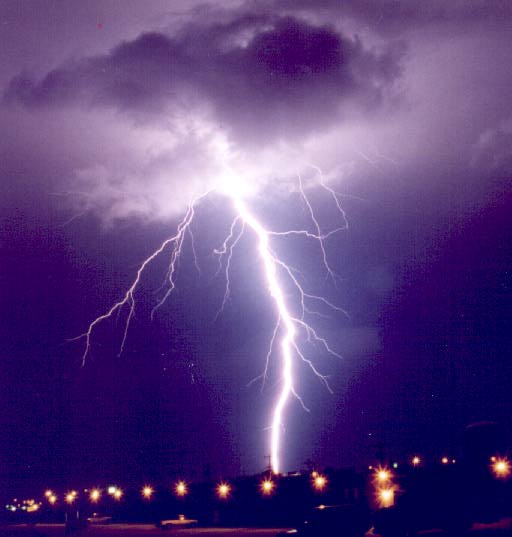 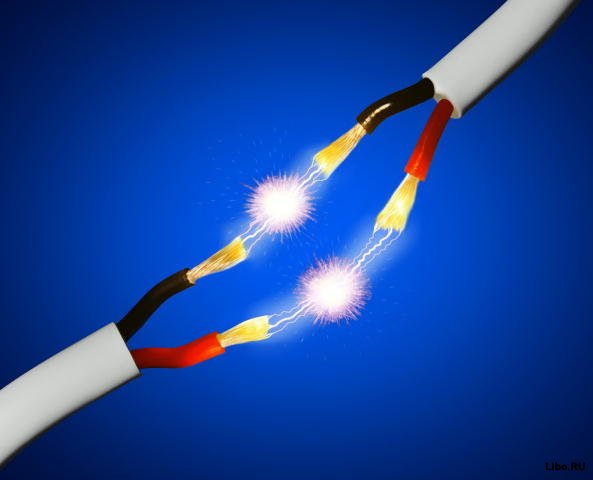 Магнитные явления
- это явления, связанные с возникновением у физических тел магнитных свойств (притяжение магнитом железных предметов, поворот стрелки компаса на север).
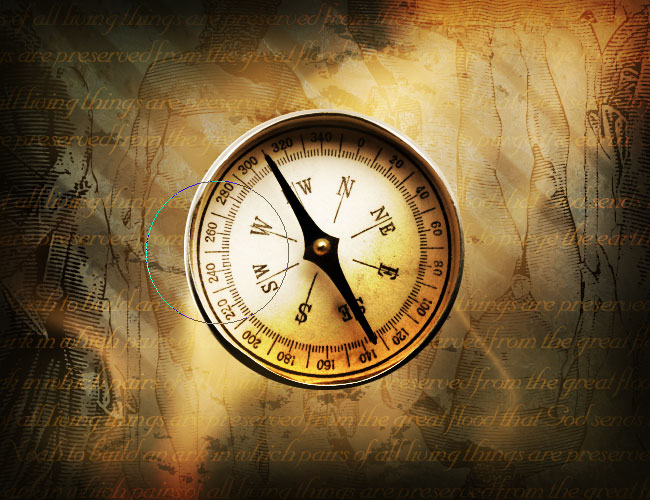 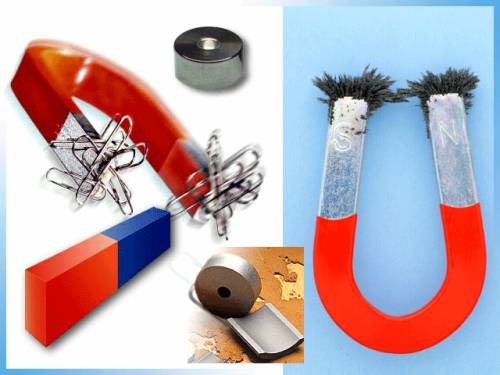 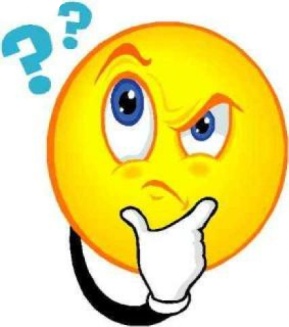 Вопросы для закрепления:
Какие явления относятся к физическим: радуга, пожелтение листьев, падение капель дождя 
Какие явления относятся к механическим: полет воробья, солнечное затмение, горение лампочки
Какие явления относятся к тепловым: бросок камня, работа компьютера, плавление металла
Какие явления относятся к световым: изображение человека в зеркале, свечение Луны, падение тел
Какие явления относятся к электрическим: молния, работа телевизора, катание на велосипеде
Домашнее задание:
§14, задание на стр. 55.
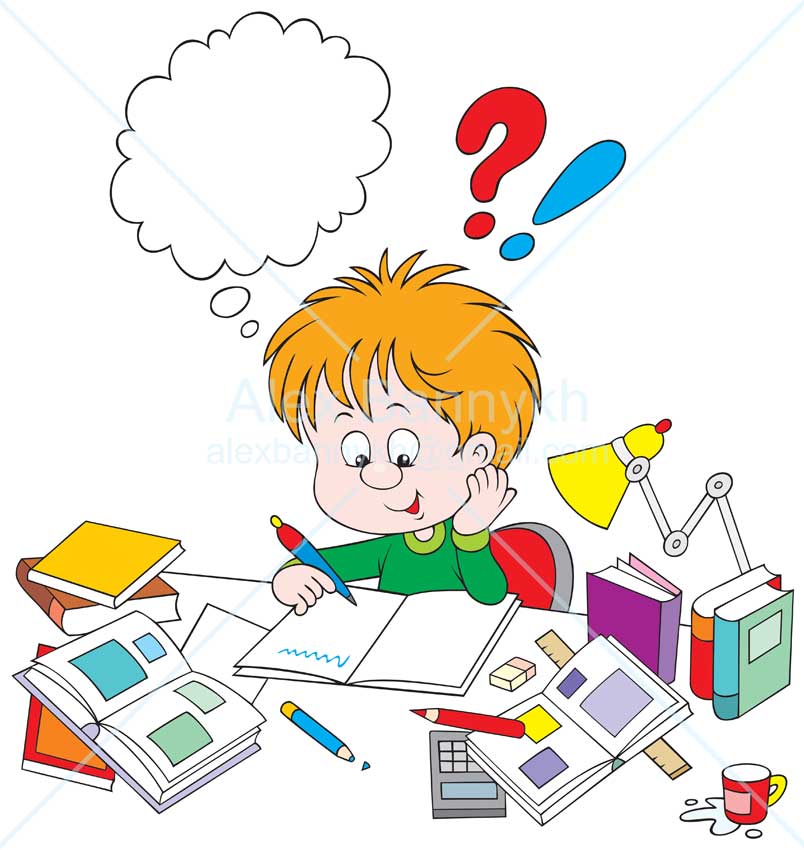